47-2
These materials are by the Kongki Ka Project and are made available to you under the terms of the Creative Commons Attribution ShareAlike license 4.0.
You have permission to share and redistribute these materials in any format and to make reasonable revisions and adaptations of this translation, provided that:
You include the above licence and source information.
If you redistribute these materials or create derivatives, you must distribute your contributions under the same license as the original.
 
The Holy Bible, Berean Standard Bible, BSB is produced in cooperation with Bible Hub, Discovery Bible, OpenBible.com, and the Berean Bible Translation Committee. This text of God's Word has been dedicated to the public domain.
 
Hindi text is from Free Bibles India. This translation is made available under the terms of a Creative Commons Attribution-ShareAlike 4.0 International License.
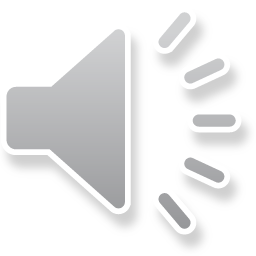 [Speaker Notes: Ch
47 Peter and John Heal Lame Man
1. Peter and John heal lame man - Acts 3:1-26 (Left Top)
2. Peter and John warned - Acts 4:1-31 (Right Top)
3. Believers living in unity/ Ananias and Sapphira - Acts 4:32 – 5:11 (Right
Center)
4. Many Healings – Acts 5:12-16 (Bottom)
5. Apostles arrested – Acts 5:17-42 (Left and Center)]
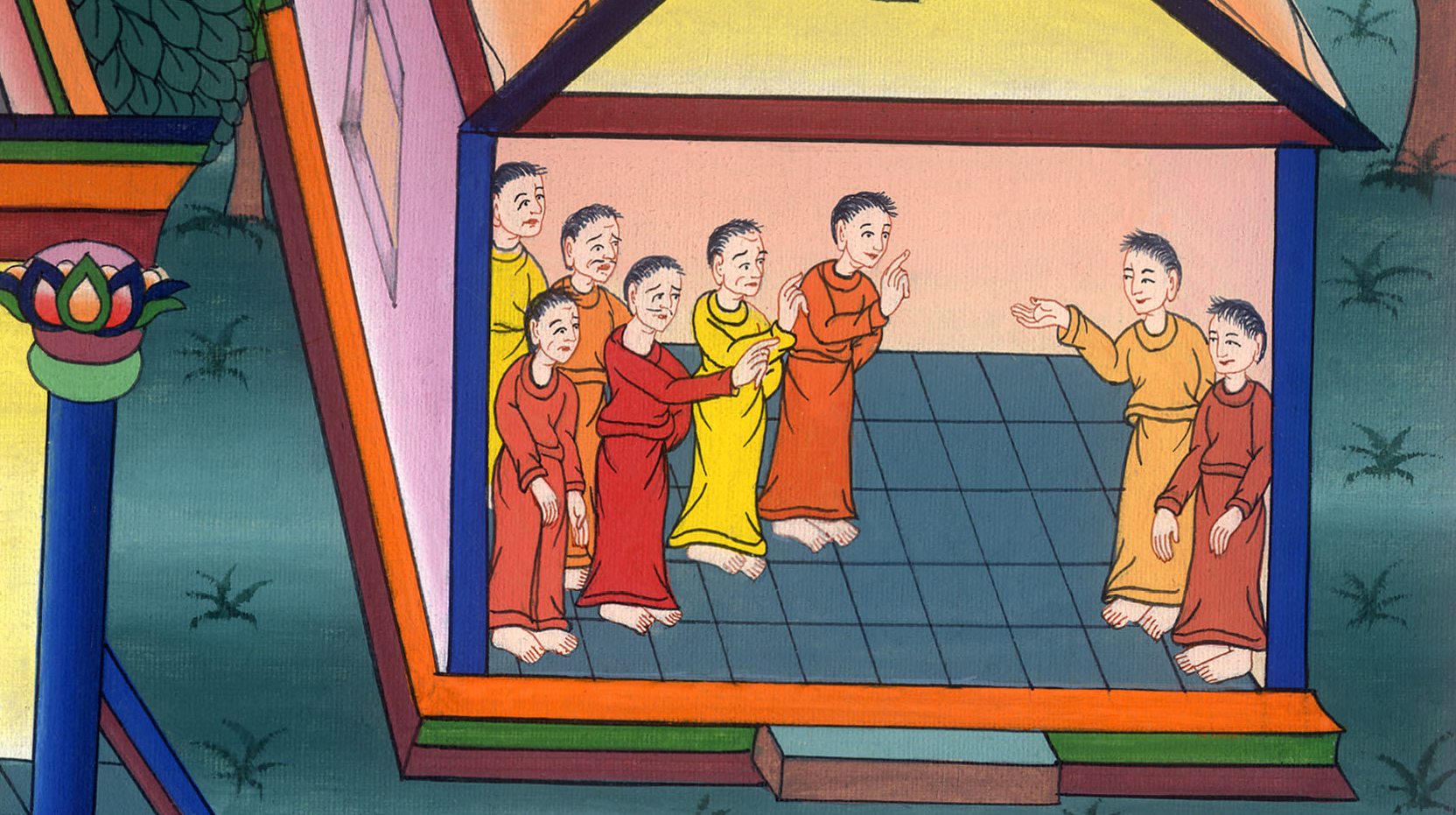 पतरस और यूहन्ना को चेतावनी दी गई - प्रेरितों के काम 4:1-31
This work is licensed under a Creative Commons Attribution-ShareAlike 4.0 International License
पतरस और यूहन्ना को चेतावनी दी गई - प्रेरितों के काम 4:1-31
Peter and John warned Acts 4:1-31
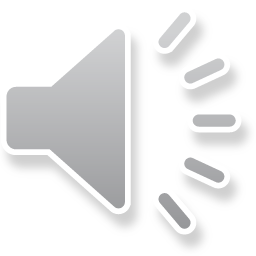 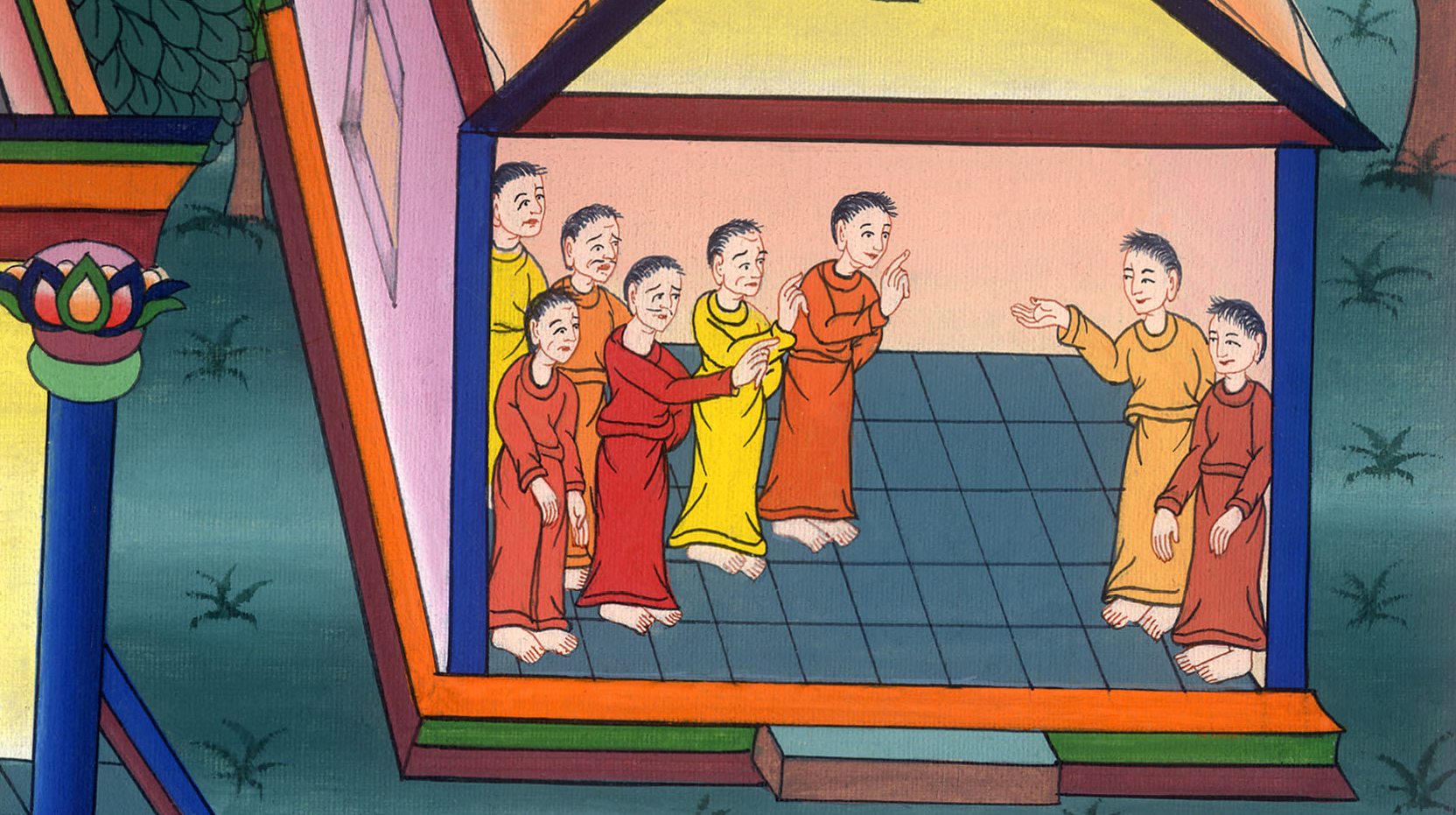 पतरस और यूहन्ना को चेतावनी दी गई - प्रेरितों के काम 4:1-31
1 जब पतरस और यूहन्ना लोगों से यह कह रहे थे, तो याजक और मन्दिर के सरदार और सदूकी उन पर चढ़ आए।
1While Peter and John were speaking to the people, the priests and the captain of the temple guard and the Sadducees came up to them,
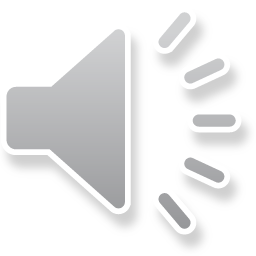 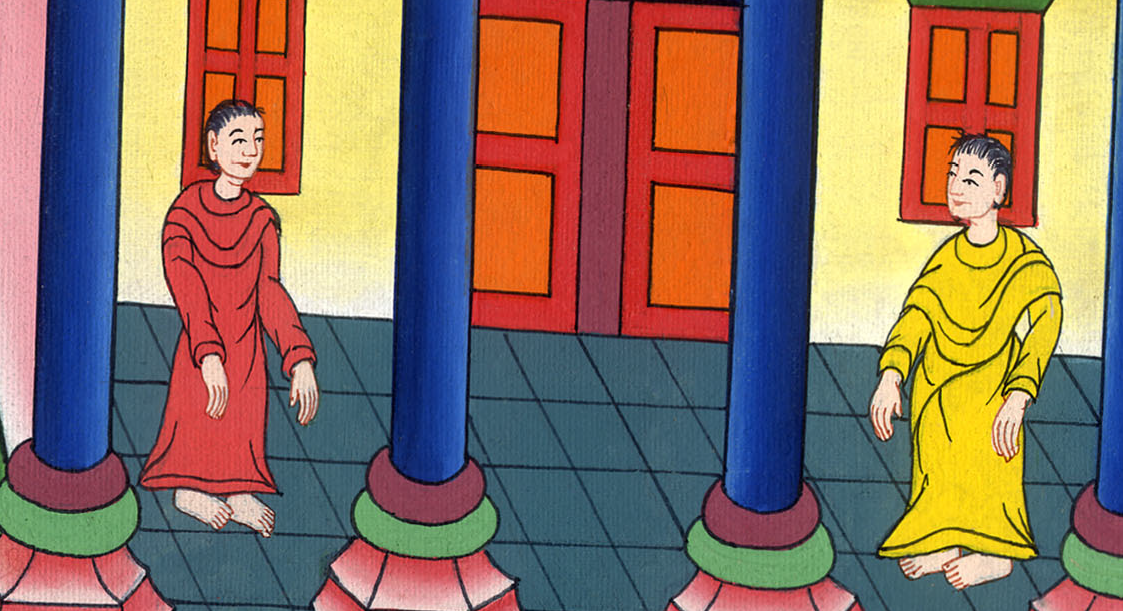 प्रेरितों के काम 4:1
2वे बहुत क्रोधित हुए कि पतरस और यूहन्ना यीशु के विषय में सिखाते थे और उसके मरे हुओं में से जी उठने का प्रचार करते थे।
2greatly disturbed that they were teaching the people and proclaiming in Jesus the resurrection of the dead.
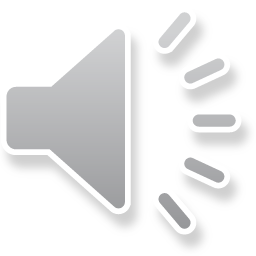 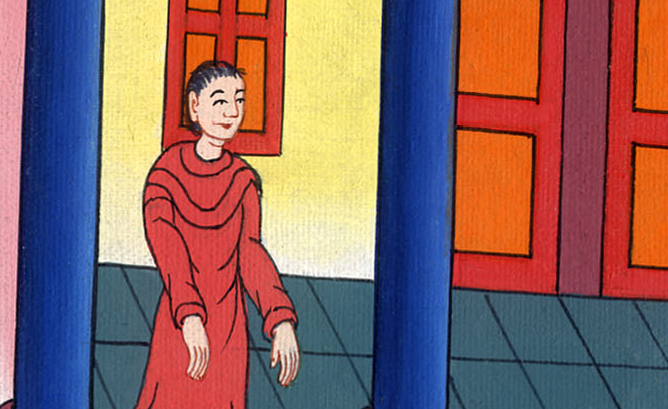 प्रेरितों के काम 4:2
3और उन्होंने उन्हें पकड़कर दूसरे दिन तक हवालात में रखा क्योंकि संध्या हो गई थी।
3They seized Peter and John, and because it was evening, they put them in custody until the next day.
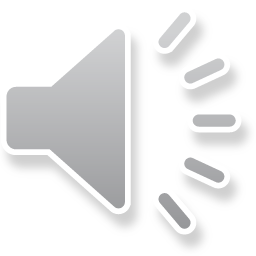 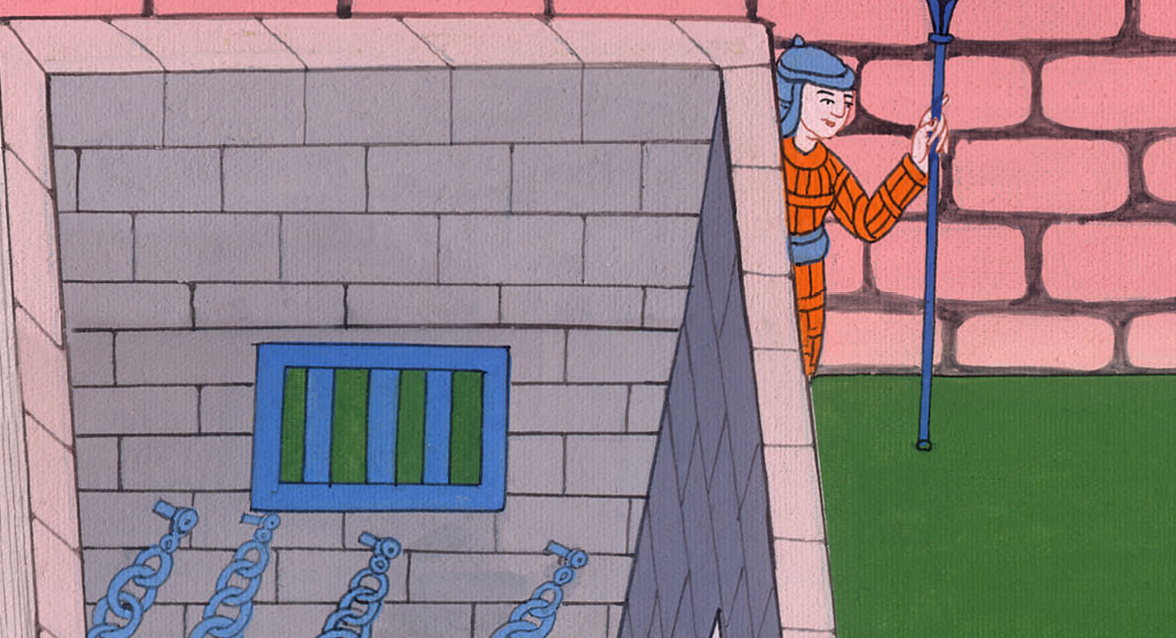 प्रेरितों के काम 4:3
4परन्तु वचन के सुननेवालों में से बहुतों ने विश्वास किया, और उनकी गिनती पाँच हजार पुरुषों के लगभग हो गई।
4But many who heard the message believed, and the number of men grew to about five thousand.
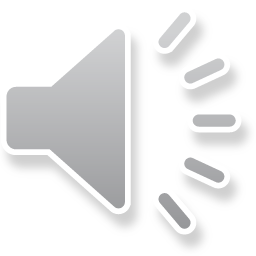 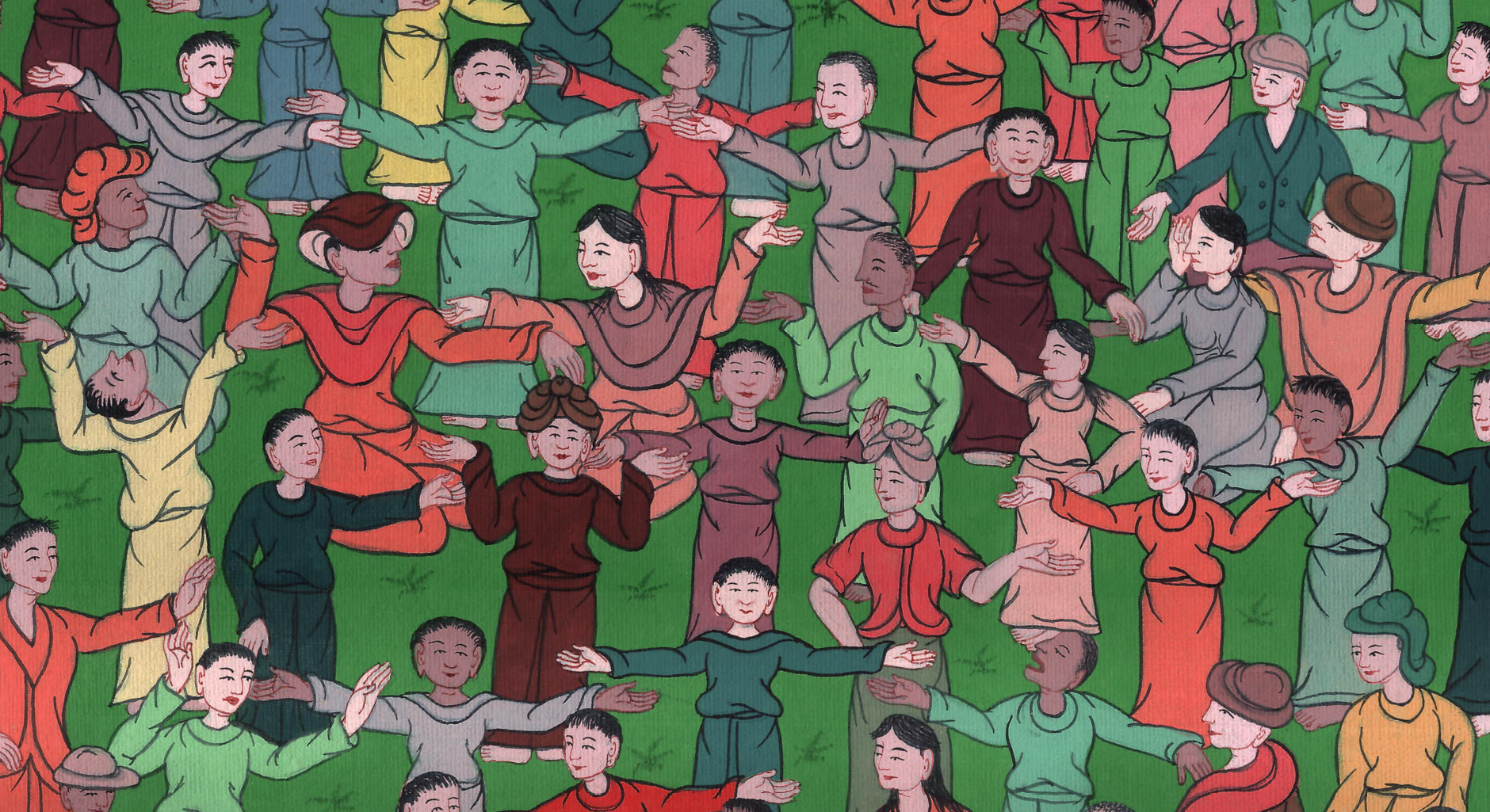 प्रेरितों के काम 4:4
5दूसरे दिन ऐसा हुआ कि उनके सरदार और पुरनिए और शास्त्री। 
6 और महायाजक हन्ना और कैफा और यूहन्ना और सिकन्दर और जितने महायाजक के घराने के थे, सब यरूशलेम में इकट्ठे हुए।
5The next day the rulers, elders, and scribes assembled in Jerusalem, 6along with Annas the high priest,…
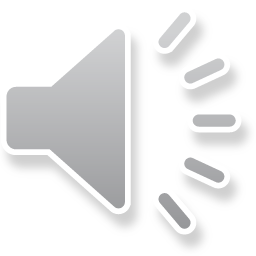 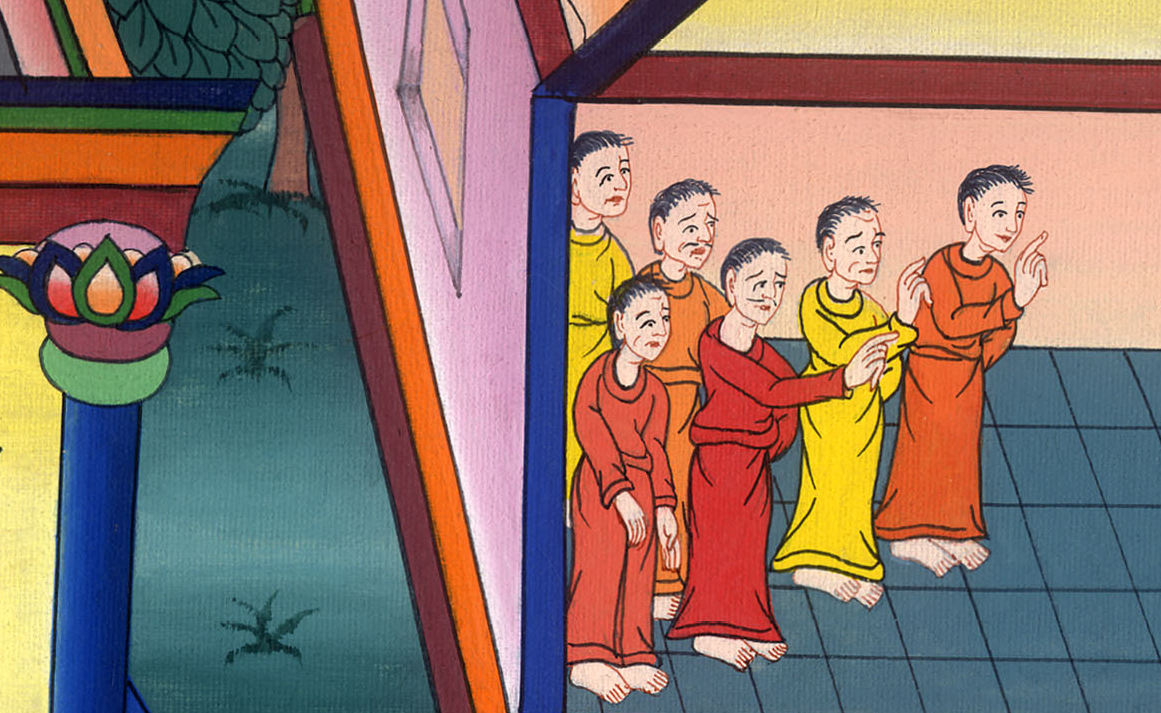 प्रेरितों के काम 4:5,6
7और पतरस और यूहन्ना को बीच में खड़ा करके पूछने लगे, “तुम ने यह काम किस सामर्थ्य से और किस नाम से किया है?”
7They had Peter and John brought in and began to question them: “By what power or what name did you do this?”
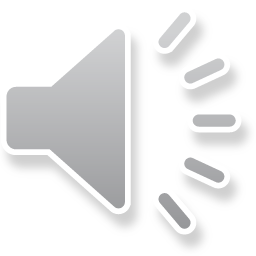 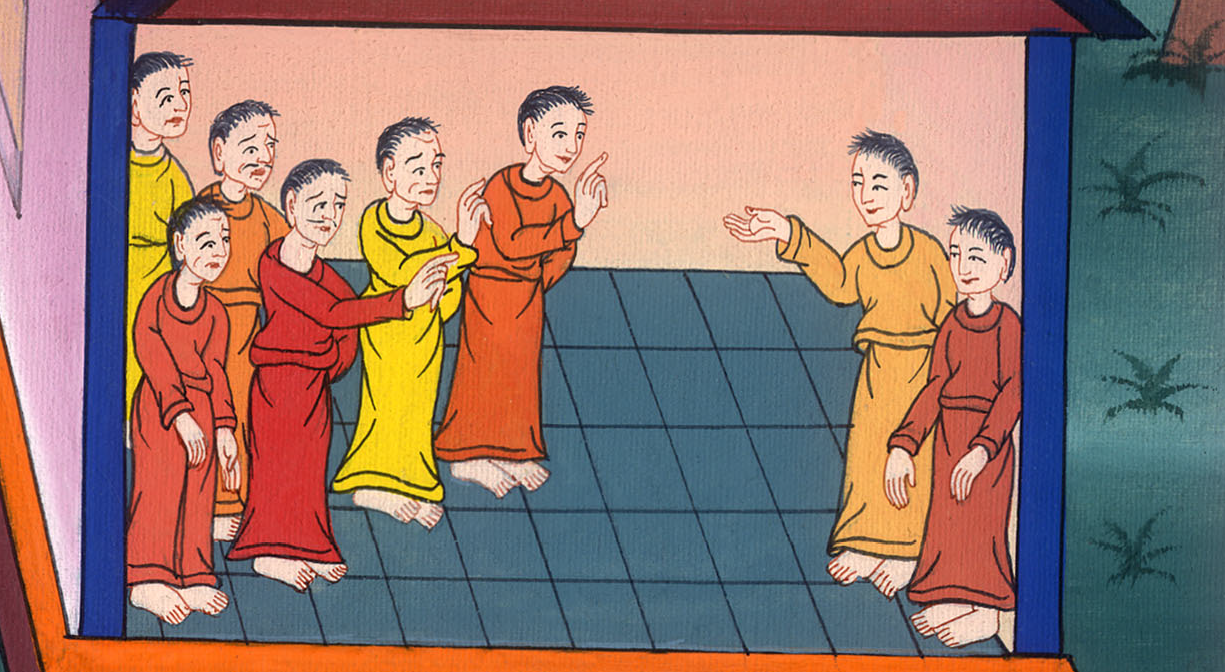 प्रेरितों के काम 4:7
8 तब पतरस ने पवित्र आत्मा से परिपूर्ण होकर उनसे कहा, 
9 “हे लोगों के सरदारों और प्राचीनोंa, इस दुर्बल मनुष्य के साथ जो भलाई की गई है, यदि आज हम से उसके विषय में पूछताछ की जाती है, कि वह कैसे अच्छा हुआ।
8Then Peter, filled with the Holy Spirit, said to them, “Rulers and elders of the people! 9If we are being examined today about a kind service to a man who was lame, to determine how he was healed,
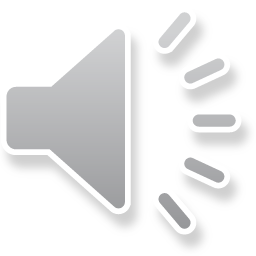 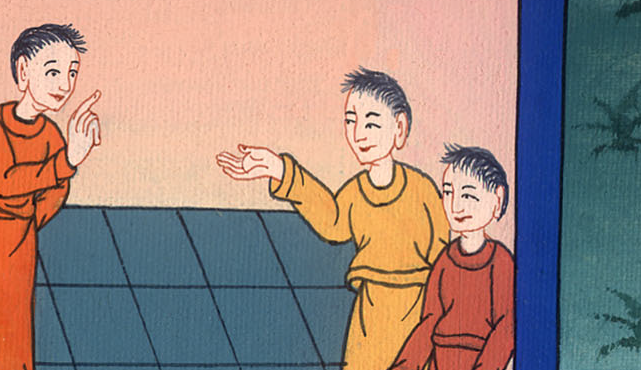 प्रेरितों के काम 4:8,9
10तो तुम सब और सारे इस्राएली लोग जान लें कि यीशु मसीह नासरी के नाम से जिसे तुम ने क्रूस पर चढ़ाया, और परमेश्वर ने मरे हुओं में से जिलाया, यह मनुष्य तुम्हारे सामने भला चंगा खड़ा है।
10then let this be known to all of you and to all the people of Israel: It is by the name of Jesus Christ of Nazareth, whom you crucified but whom God raised from the dead, that this man stands before you healed.
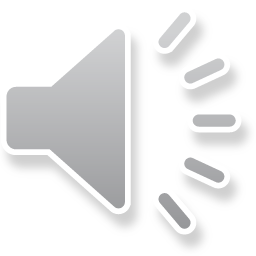 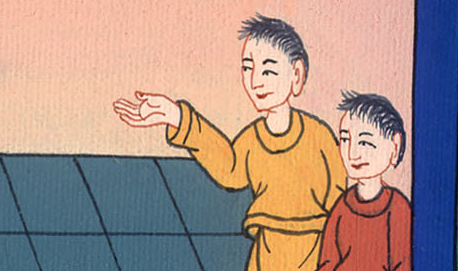 प्रेरितों के काम 4:10
12और किसी दूसरे के द्वारा उद्धार नहीं; क्योंकि स्वर्ग के नीचे मनुष्यों में और कोई दूसरा नाम नहीं दिया गया, जिसके द्वारा हम उद्धार पा सके।”
12Salvation exists in no one else, for there is no other name under heaven given to men by which we must be saved.”
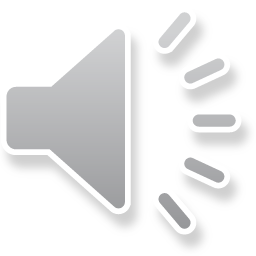 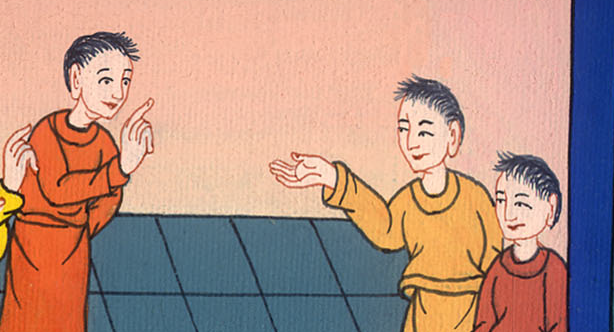 प्रेरितों के काम 4:12
13जब उन्होंने पतरस और यूहन्ना का साहस देखा, और यह जाना कि ये अनपढ़ और साधारण मनुष्य हैं, तो अचम्भा किया; फिर उनको पहचाना, कि ये यीशु के साथ रहे हैं।
13When they saw the boldness of Peter and John and realized that they were unschooled, ordinary men, they marveled and took note that these men had been with Jesus.
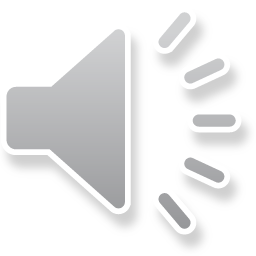 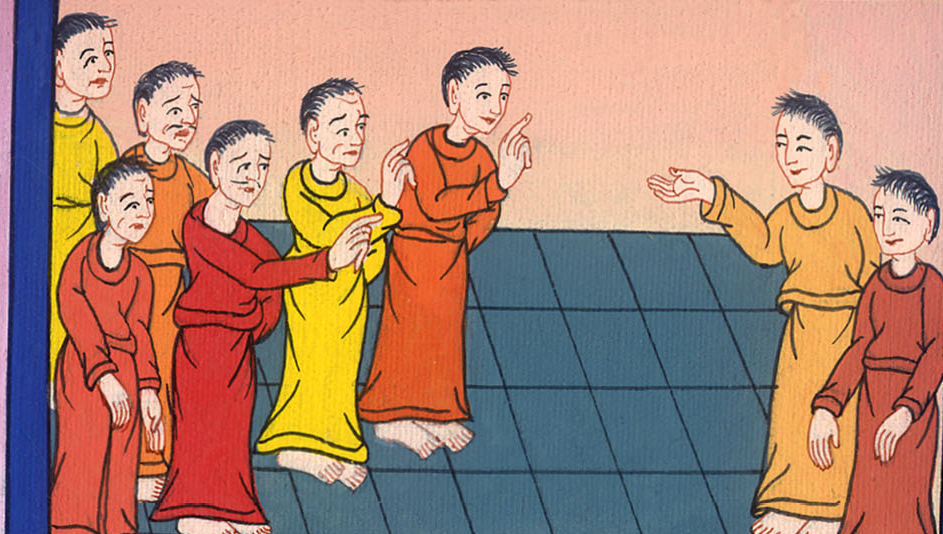 प्रेरितों के काम 4:13
14परन्तु उस मनुष्य को जो अच्छा हुआ था, उनके साथ खड़े देखकर, यहूदी उनके विरोध में कुछ न कह सके। 
15 परन्तु उन्हें महासभा के बाहर जाने की आज्ञा देकर, वे आपस में विचार करने लगे,
14And seeing the man who had been healed standing there with them, they had nothing to say in response. 15So they ordered them to leave the Sanhedrin  and then conferred together.
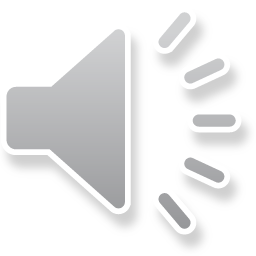 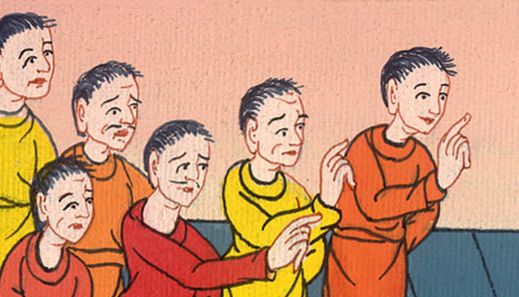 प्रेरितों के काम 4:14,15
16“हम इन मनुष्यों के साथ क्या करें? क्योंकि यरूशलेम के सब रहनेवालों पर प्रगट है, कि इनके द्वारा एक प्रसिद्ध चिन्ह दिखाया गया है; और हम उसका इन्कार नहीं कर सकते।
16“What shall we do with these men?” they asked. “It is clear to everyone living in Jerusalem that a remarkable miracle has occurred through them, and we cannot deny it.
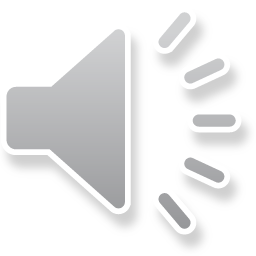 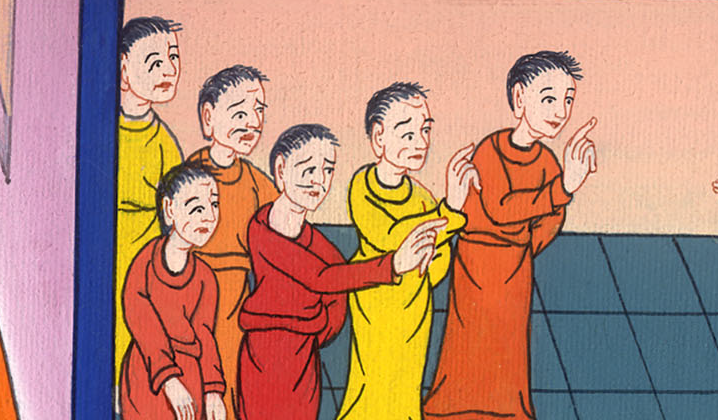 प्रेरितों के काम 4:16
17परन्तु इसलिए कि यह बात लोगों में और अधिक फैल न जाए, हम उन्हें धमकाएँ, कि वे इस नाम से फिर किसी मनुष्य से बातें न करें।”
17But to keep this message from spreading any further among the people, we must warn them not to speak to anyone in this name.”
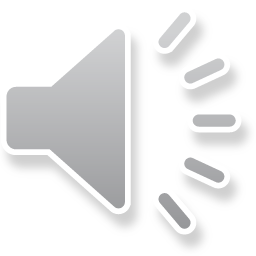 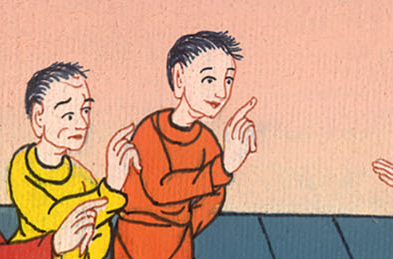 प्रेरितों के काम 4:17
18तब पतरस और यूहन्ना को बुलाया और चेतावनी देकर यह कहा, “यीशु के नाम से कुछ भी न बोलना और न सिखाना।”
18Then they called them in again and commanded them not to speak or teach at all in the name of Jesus.
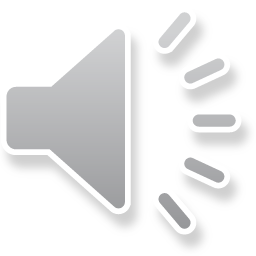 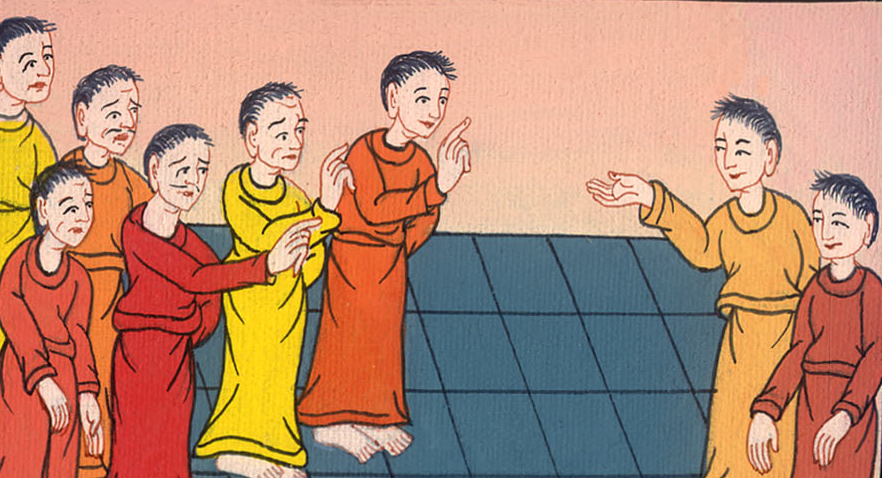 प्रेरितों के काम 4:18
19परन्तु पतरस और यूहन्ना ने उनको उत्तर दिया, “तुम ही न्याय करो, कि क्या यह परमेश्वर के निकट भला है, कि हम परमेश्वर की बात से बढ़कर तुम्हारी बात मानें?
19But Peter and John replied, “Judge for yourselves whether it is right in God’s sight to listen to you rather than God.
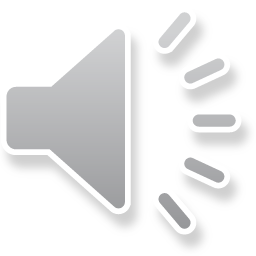 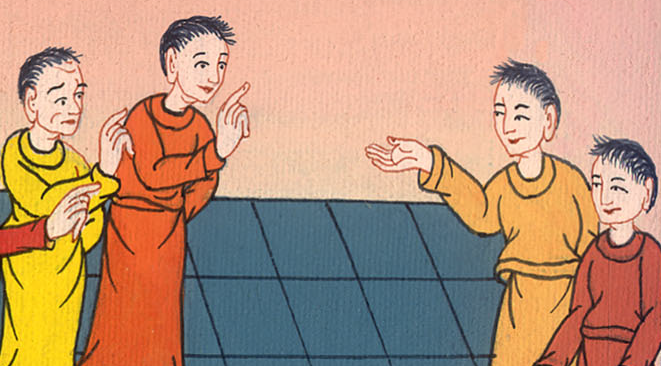 प्रेरितों के काम 4:19
20क्योंकि यह तो हम से हो नहीं सकता, कि जो हमने देखा और सुना है, वह न कहें।”
20For we cannot stop speaking about what we have seen and heard.”
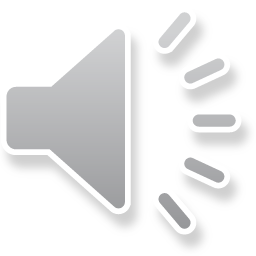 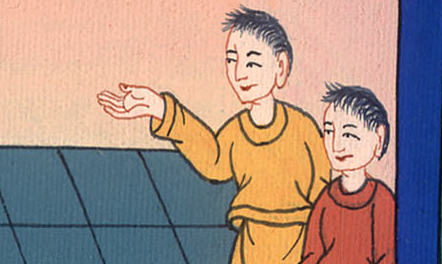 प्रेरितों के काम 4:20
23पतरस और यूहन्ना छूटकर अपने साथियों के पास आए, और जो कुछ प्रधान याजकों और प्राचीनों ने उनसे कहा था, उनको सुना दिया।
23On their release, Peter and John returned to their own people and reported everything that the chief priests and elders had said to them.
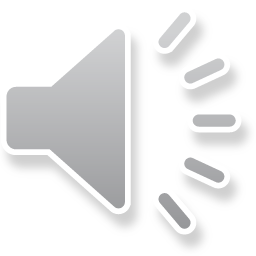 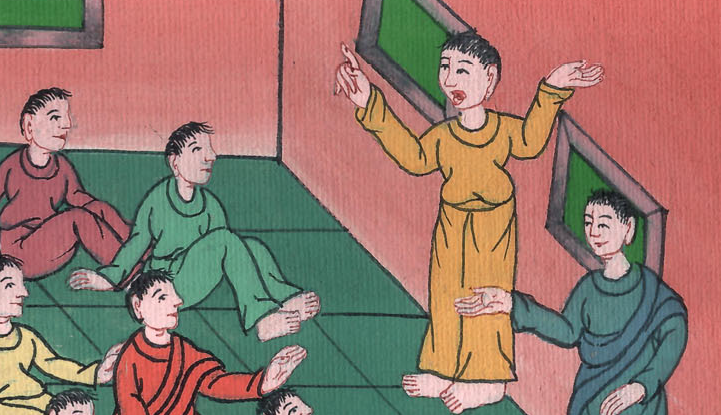 प्रेरितों के काम 4:23
24यह सुनकर, उन्होंने एक चित्त होकर ऊँचे शब्द से परमेश्वर से कहा, “हे प्रभु, तू वही है जिसने स्वर्ग और पृथ्वी और समुद्र और जो कुछ उनमें है बनाया।
24When the believers heard this, they lifted up their voices to God with one accord. “Sovereign Lord,” they said, “You made the heaven and the earth and the sea and everything in them.
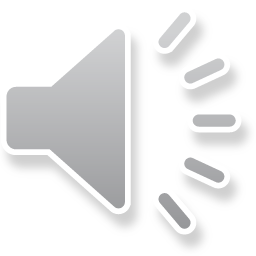 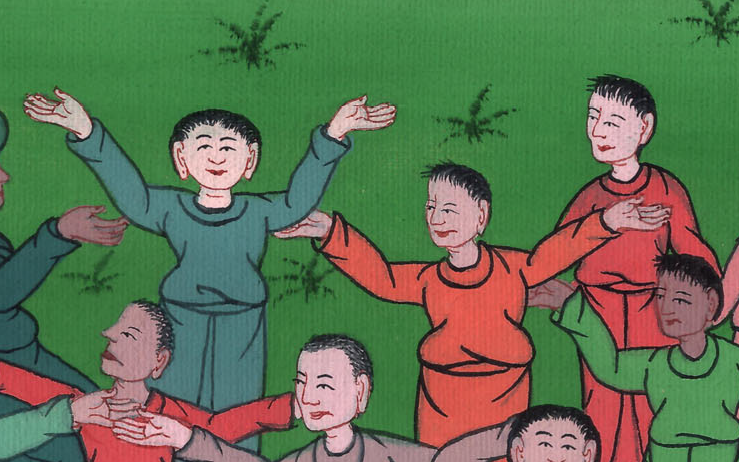 प्रेरितों के काम 4:24
29अब हे प्रभु, उनकी धमकियों को देख; और अपने दासों को यह वरदान दे कि तेरा वचन बड़े साहस से सुनाएँ।
29And now, Lord, consider their threats, and enable Your servants to speak Your word with complete boldness,
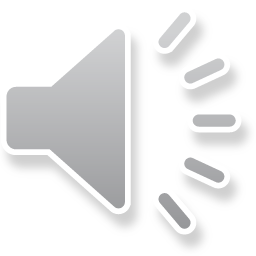 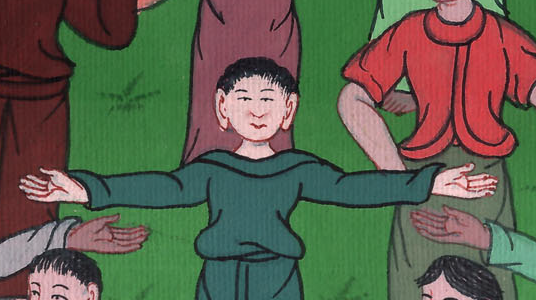 प्रेरितों के काम 4:29
30और चंगा करने के लिये तू अपना हाथ बढ़ा कि चिन्ह और अद्भुत काम तेरे पवित्र सेवक यीशु के नाम से किए जाएँ।”
30as You stretch out Your hand to heal and perform signs and wonders through the name of Your holy servant Jesus.”
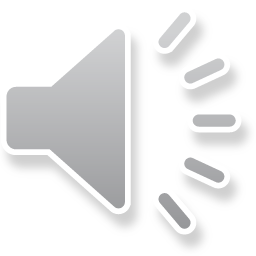 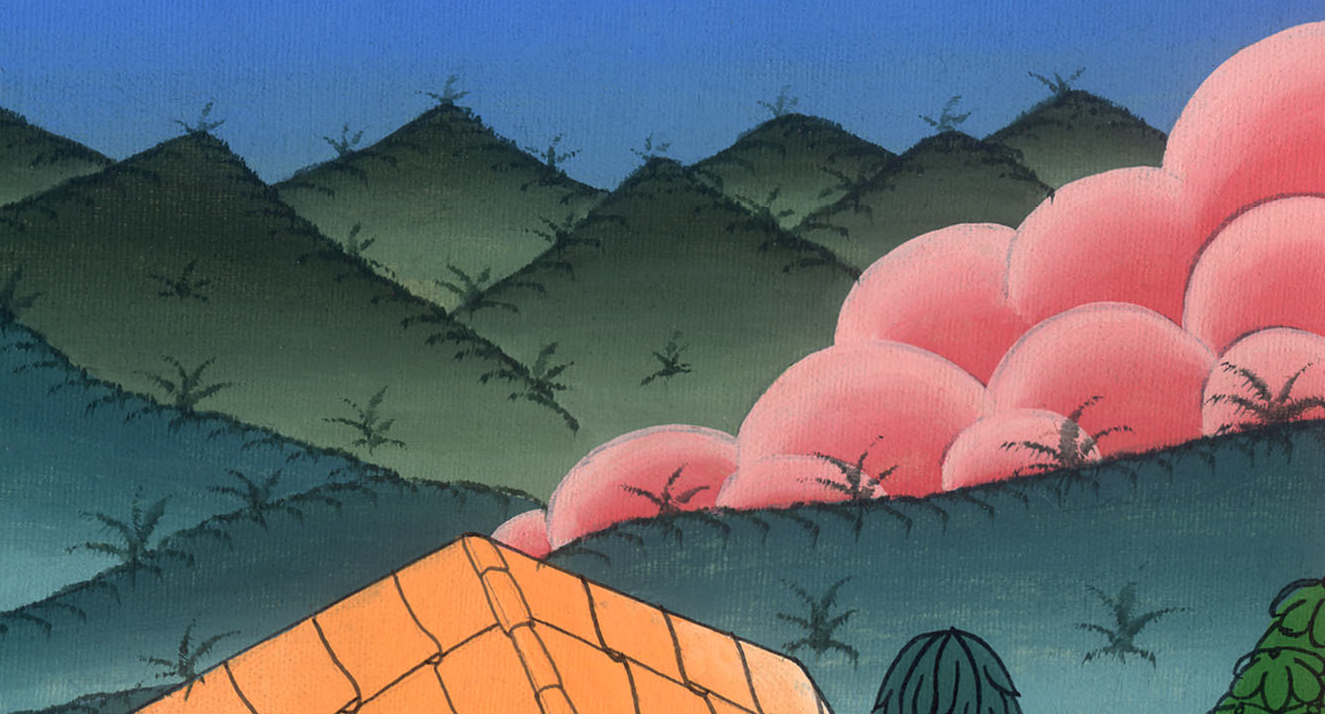 प्रेरितों के काम 4:30
31 जब वे प्रार्थना कर चुके, तो वह स्थान जहाँ वे इकट्ठे थे हिल गयाc, और वे सब पवित्र आत्मा से परिपूर्ण हो गए, और परमेश्वर का वचन साहस से सुनाते रहे।
31After they had prayed, their meeting place was shaken, and they were all filled with the Holy Spirit and spoke the word of God boldly.
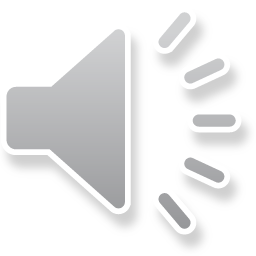 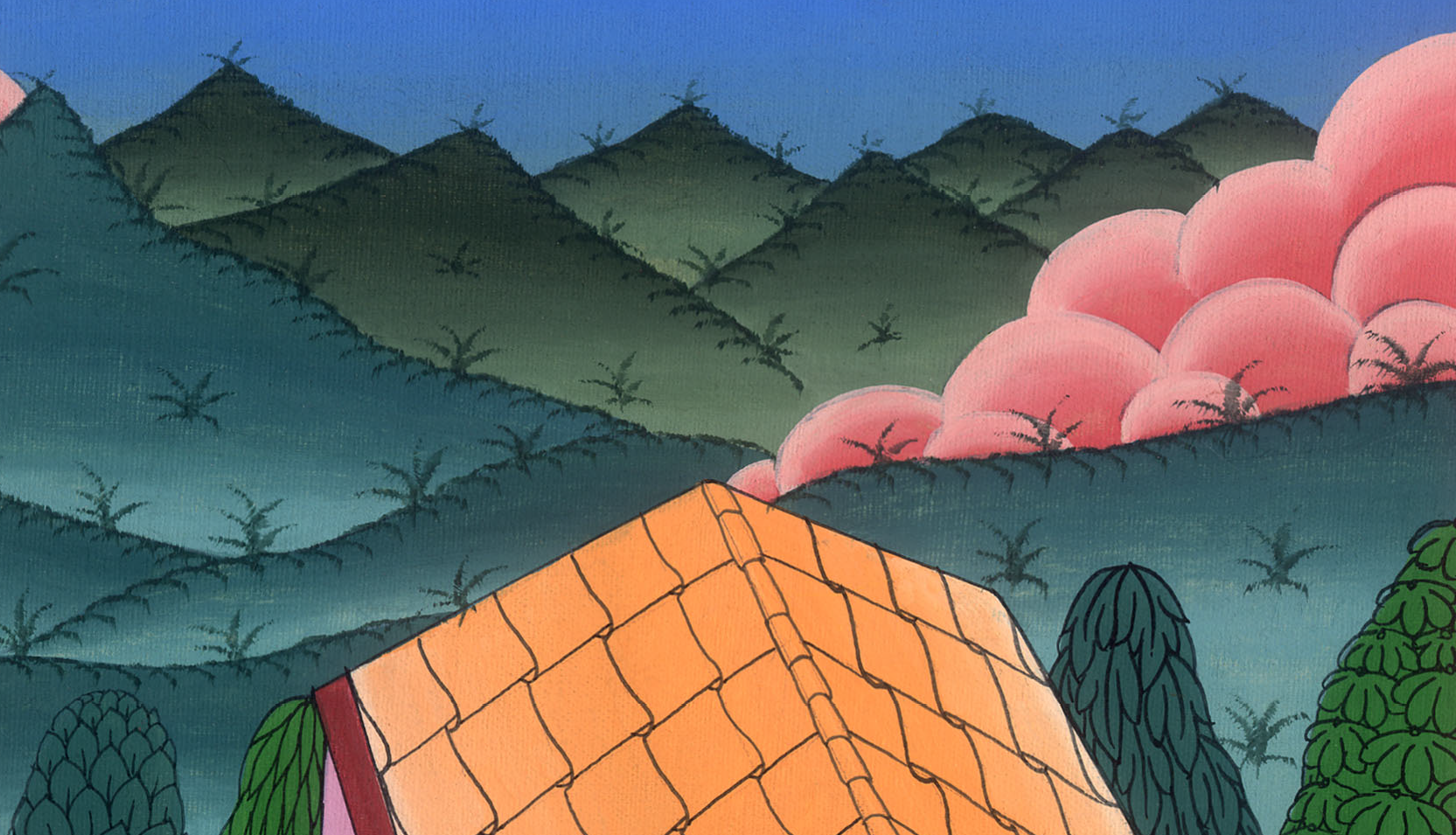 प्रेरितों के काम 4:31